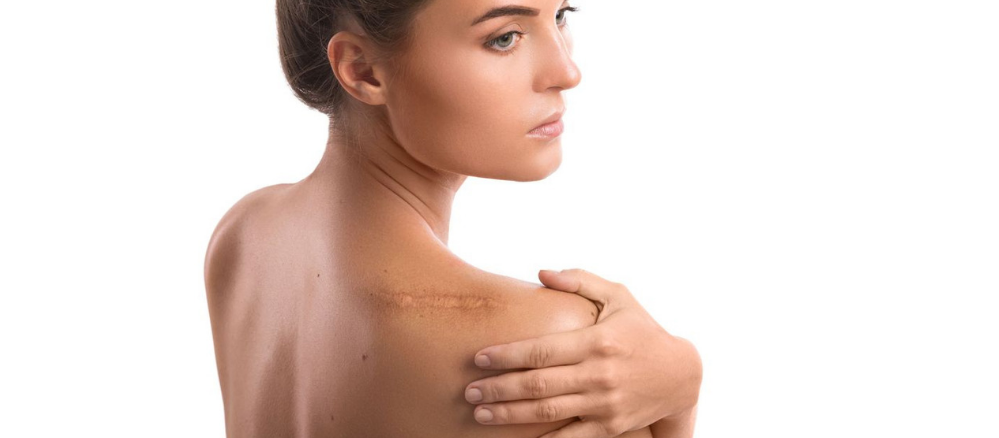 Poranění kůže
Drobná poranění kůže
Odřeniny
Umyjeme čistou vodou, vydenzifikujeme a přelepíme náplastí s polštářkem
Krvácení
Popáleniny
Omrzliny
Poleptání